Greek and Roman Mythology:Ancient yet Timeless
Susanna Braund






Lecture 6, October 31, 2018
Timeline
Later Bronze Age, 1600-1100 BCE:
	Thebes (Greek mainland)
	Mycenae (Greek Peloponnese)
	The Trojan War (Asia Minor)
	The aftermath of the Trojan War
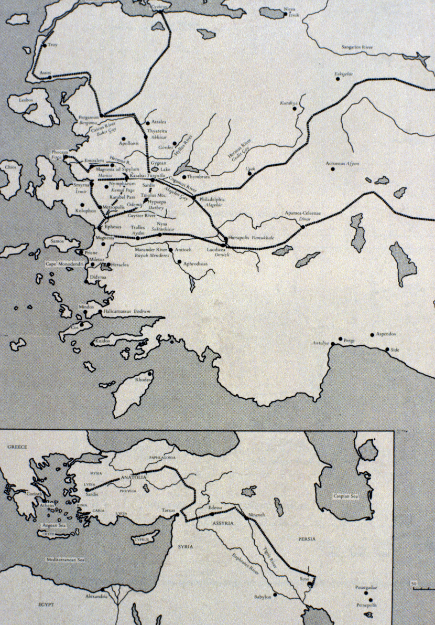 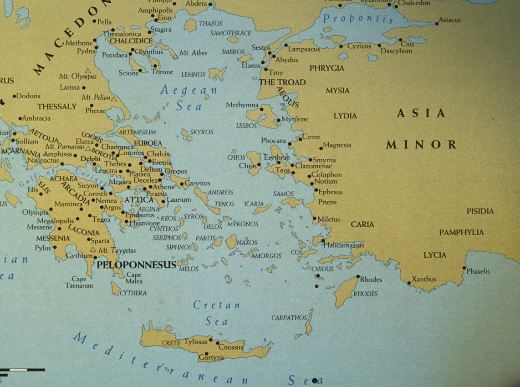 Hisarlik, Turkey – Dardanelles
Location of Thebes
Important mountains near Thebes:

Helicon (home of the Muses, where Hesiod met the Muses)

Parnassus (above Delphi)

Cithaeron (where baby Oedipus was supposed to have been left to die)
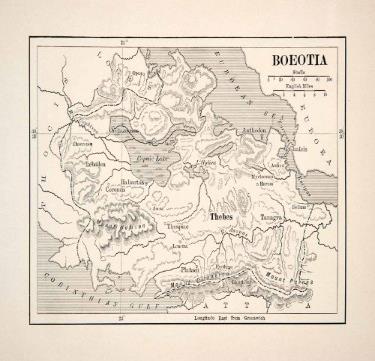 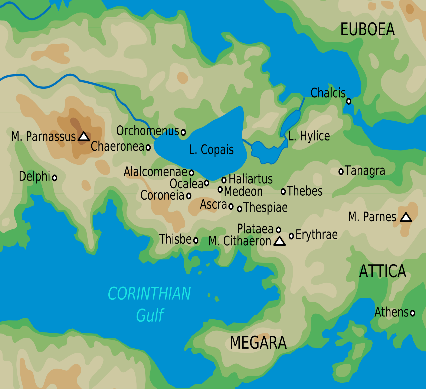 [Speaker Notes: NB mountains!]
Ruins of Cadmeia Fortress, Thebes
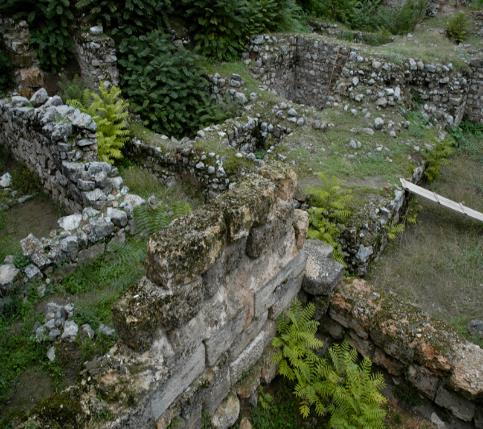 Herodotus (Greek historian, C5 BCE)
Histories Book 1 Chapter 1 Section 1: his aim is to explain the disputes between Greeks and barbarians:
Phoenician traders abduct Io, daughter of Inachus king of Argos
Greeks (?Cretans) abduct Europa, daughter of Agenor king of Tyre
Greeks abduct Medea, daughter of king of Colchis
Paris son of Priam king of Troy abducts Helen, wife of Menelaus king of Sparta
Founding of Thebes
King Agenor of Tyre
Europa taken by Zeus to Crete
Her brother Cadmus searches for her, in vain
Wanders all over
Delphic oracle: follow the heifer till she lies down
To Boeotia: at Dirce – a sacred spring he kills the snake of Ares, on Athena’sorders he sows the teeth
Spartoi (lit. “sown men”) > noble Theban families
Founded Cadmeia, later called Thebes
The Theban or Labdacid saga
Laius son of Labdacus (grandson of Cadmus) abducts Chrysippus son of Pelops king of Elis
Delphic oracle: he is cursed to be killed by his own son
Marries Jocasta, their son Oedipus is mutilated (“Swollen-Foot”) and left to die on Mt Cithaeron
Oedipus is saved and taken to Corinth where he is adopted by the king and queen, Polybus and Merope
Delphic oracle tells him he is fated to kill his father and marry his mother, so he decides never to return to Corinth
At meeting of three ways, road rage incident: kills arrogant old man
Proceeds towards Thebes, solves riddle of Sphinx
Oedipus is welcomed in Thebes which is suffering from plague
He is made king for saving Thebes from Sphinx and he marries the widowed queen
Happy marriage, has four children with her: Eteocles and Polynices, Antigone and Ismene
Because of plague, Delphic oracle consulted: pollution caused by presence of murderer of King Laius must be cleansed
Discovers he has fulfilled the oracle unwittingly
Blinds himself, Jocasta commits suicide [in some versions]
Oedipus goes into exile accompanied by daughter Antigone, leaving Creon (Jocasta’s brother) ruling Thebes
Later dies on Mt Cithaeron OR at Colonus in Attica
Sophocles’ tragedies:
	Oedipus the King = Oedipus Tyrannus = Oedipus Rex
	Oedipus at Colonus
Oedipus curses his sons Eteocles and Polynices so that they compete to rule Thebes
Excluded by Eteocles, Polynices goes to Argos, raises an army to seize Thebes: the “Seven Against Thebes” (Aeschylus tragedy) fight at the seven gates of Thebes
The brothers kill one another - split flames on their funeral pyre
Antigone buries Polynices’ corpse despite this being forbidden by Creon (Sophocles’ tragedy Antigone)
She is sentenced to death by Creon despite being engaged to his son Haemon
Later the Epigoni (“The Descendants”) of the Seven Against Thebes return to destroy the by-now abandoned city of Thebes
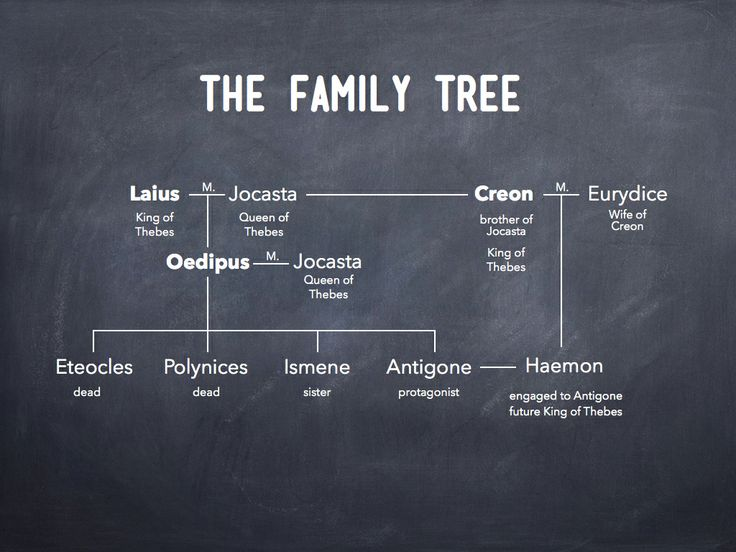 OEDIPUS MYTH:
GREEK EPIC CYCLE:     Oedipodeia
					        	        Thebaid

ATHENIAN TRAGEDY: AESCHYLUS
						             SOPHOCLES
						             EURIPIDES

ROMAN TRAGEDY:	        ACCIUS (2nd C BCE) [fragments]
						             SENECA (1st C CE): Oedipus, 													Phoenician Women

ROMAN EPIC:			  STATIUS (1st C CE): Thebaid
MEDIEVAL ROMANCE:     Roman de Thébes

RENAISSANCE EPIC: 		  Boccaccio (14th C CE)
					
RENAISSANCE DRAMA:	  Dolce Giocasta (1560)
									  Corneille Oedipe (1678)
									  Racine La Thébaïde (1664)
									  Dryden & Lee Oedipus (1678)
									  Voltaire Oedipe (1718) 
19th CENTURY ANALYSIS:  Hölderlin (1804)
									  Hegel (1831)
									  Wagner (1868)
19th CENTURY ART:             Ingres (1808) and much more
20TH CENTURY:     Freud The Ego and the Id (1923)
						   Freud “The Dissolution of the Oedipus 						   		    Complex” (1924)
						   Stravinsky Oedipus Rex (1927)
						   Gide Oedipe (1932)
						   Cocteau The Infernal Machine (1934)
						   Martha Graham Night Journey (1947)
					       Anouilh Oedipus or the Lame King (1978)

21st CENTURY:		Oedipus starring vegetables: YouTube
									http://vimeo.com/19152100 or 									http://www.wishnow.com
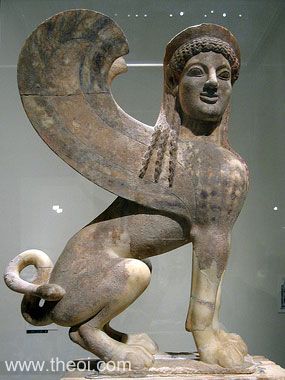 Sphinx, Archaic Greek statue (ca. 540 BCE)
[Speaker Notes: Human face – lion’s body – wings; “strangler”; riddle]
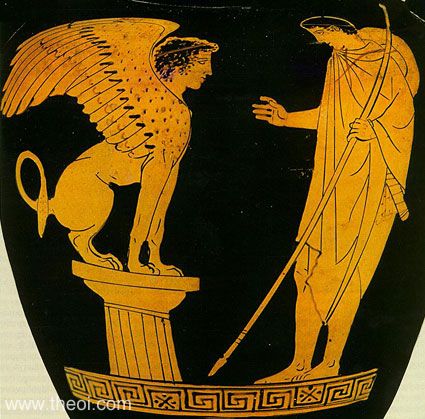 Oedipus and the Sphinx, Attic red-figure kylix (ca 450-440 BCE)
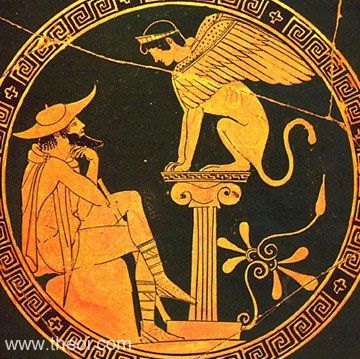 Oedipus and the Sphinx, Attic red-figure kylix
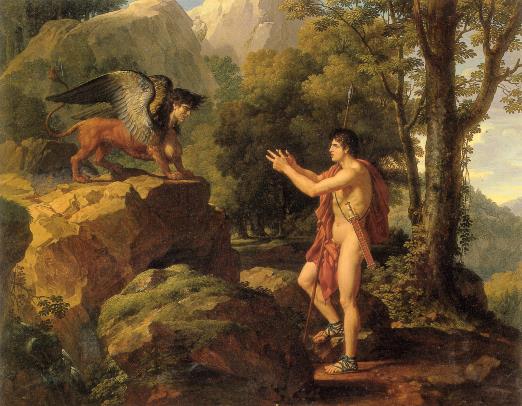 Oedipus and the Sphinx, Francoise Xavier Fabre, 1806-10
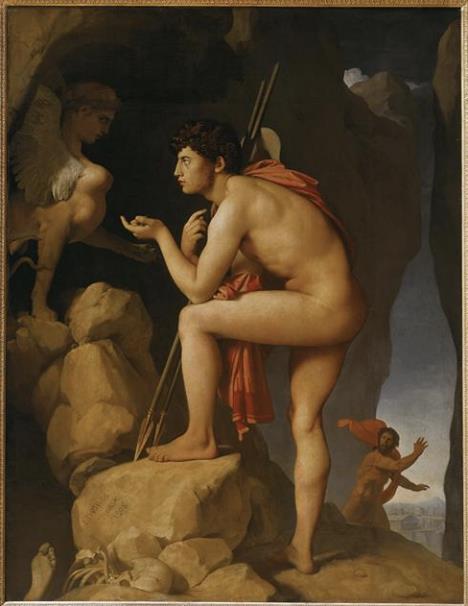 Oedipus and the Sphinx by Jean-Auguste-Dominique Ingres (1808)
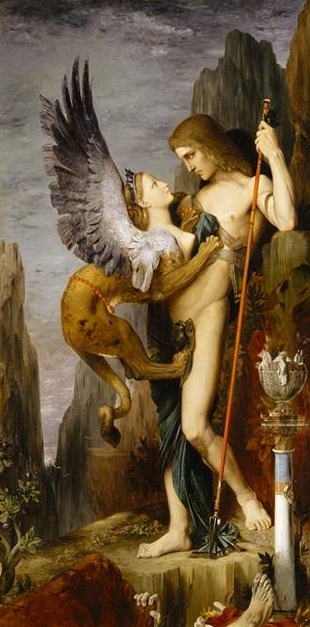 Oedipus and the Sphinx by Gustave Moreau (1864)
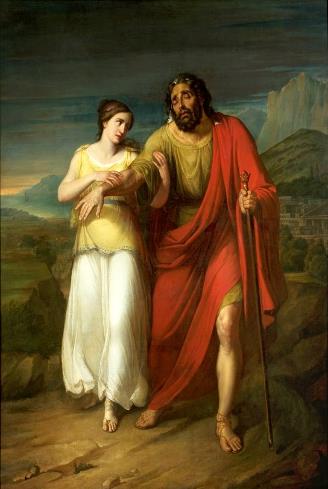 Oedipus and Jocasta
Oedipus and Antigone,
Antoni Brodowski, 1828
Oedipe et Antigone s'exilant de Thèbes Louis Duveau, 1843
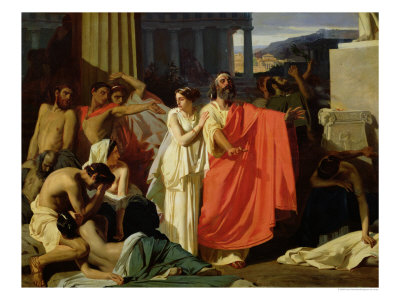 Oedipus and Antigone Being Exiled, 
Ernest Hillemacher, 1843
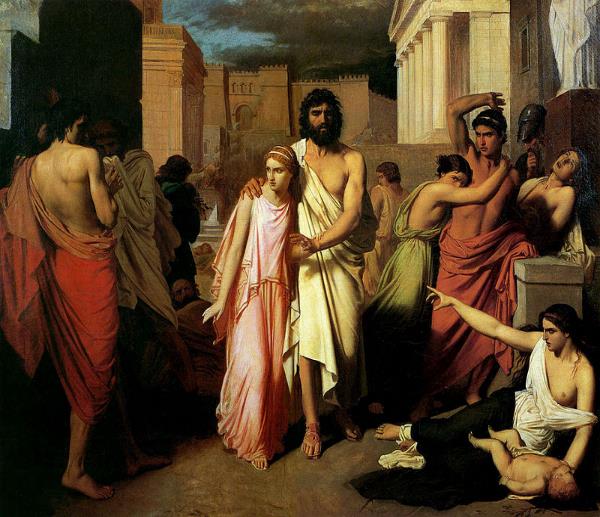 The Plague of Thebes 
by Charles Jalabert
(1819-1901)
Oedipus and Antigone (Camille Felix Bellanger)
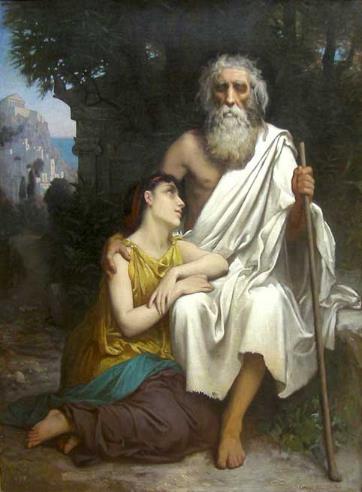 Oedipus Cursing His Son Polynices
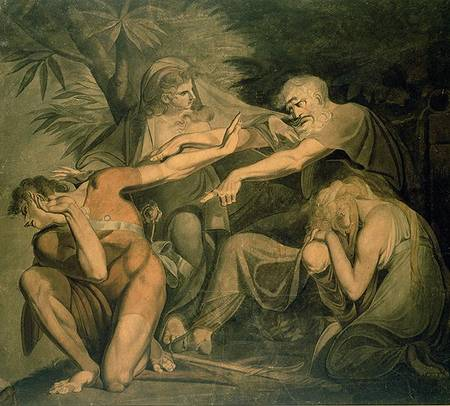 Johann Heinrich Füssli, 1777
The Seven Against Thebes, Sarcophagus
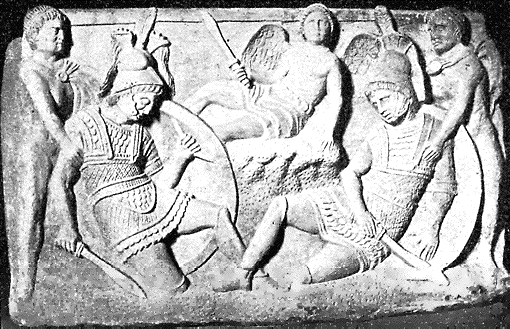 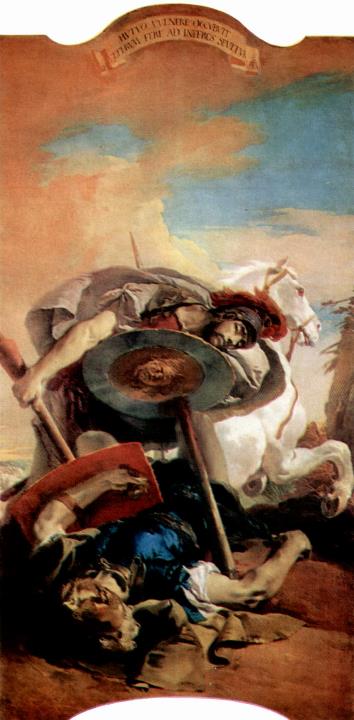 Eteocles and Polynices,
 by Giovanni Battista Tiepolo
1696-1770
Antigone. Marie Spartali Stillman, 1844-1927
Antigone in front of the dead Polyneices. Nikiforos Lytras, 1865
Antigone et Polynice. Benjamin Constant , 1845-1902
Greek Stamp for International Women’s Year, 1975The conflict between Antigone and Creon
Some modern adaptations:
-Antigone, play by Jean Cocteau (1889–1963)
-Antigone, full-length album by Heaven Shall Burn (2004)
-Antigone, opera by Carl Orff (1895–1982)
-Antigone, play by Jean Anouilh (1910–1987)
-"Antigone-Legend", for soprano and piano (text by Bertolt Brecht), by Frederic 	Rzewski (b. 1938)
 -Tegonni, An African Antigone by Femi Osofisan (b. 1946)
-Antigone, adaptation of Sophocles' play by Peruvian poet José Watanabe (b. 1946)
-Antigone, comic book by David Hopkins (b. 1977) 
-The Burial at Thebes by Seamus Heaney
-The Burial At Thebes (2008) opera by Dominique Le Gendre to a libretto by Seamus 	Heaney and Derek Walcott
-Antígona Vélez (1950) adaptation of Sophocles' play by Argentinean 	writer Leopoldo Marechal (1900–1970)
-Antigonai (2009) an opera based on fragments by Sophocles and Hölderlin for 	three choirs and a women trio by Argentine composer Carlos Stella
-Antigone by Bertolt Brecht, based on the translation by Friedrich Hölderlin and 	published under the title Antigonemodell 1948.
Timeline
Later Bronze Age, 1600-1100 BCE:
	Thebes (Greek mainland)
	Mycenae (Greek Peloponnese)
	The Trojan War (Asia Minor)
	The aftermath of the Trojan War
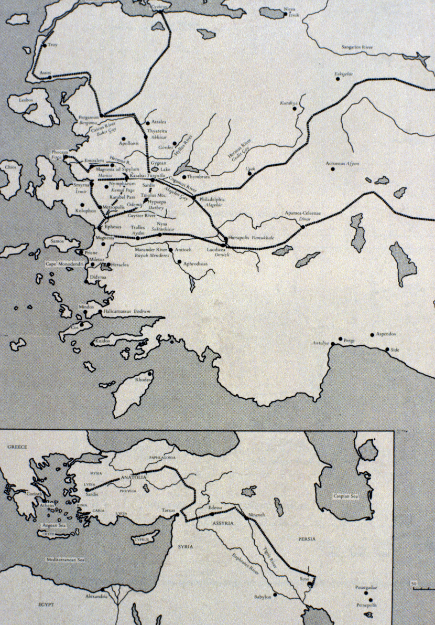 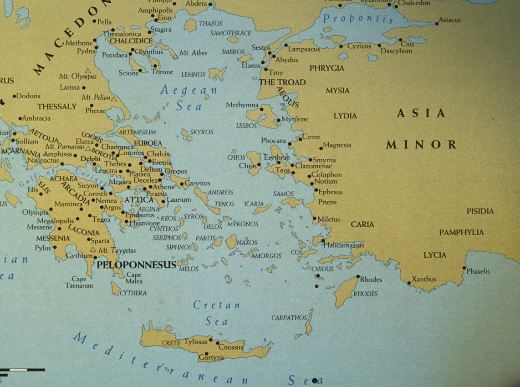 Hisarlik, Turkey – Dardanelles
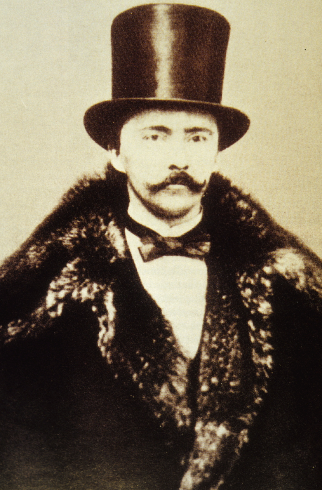 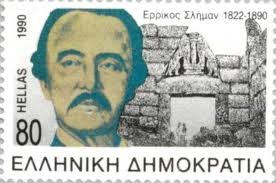 Heinrich Schliemann
[Speaker Notes: Excavation 1870-73, 1879-90]
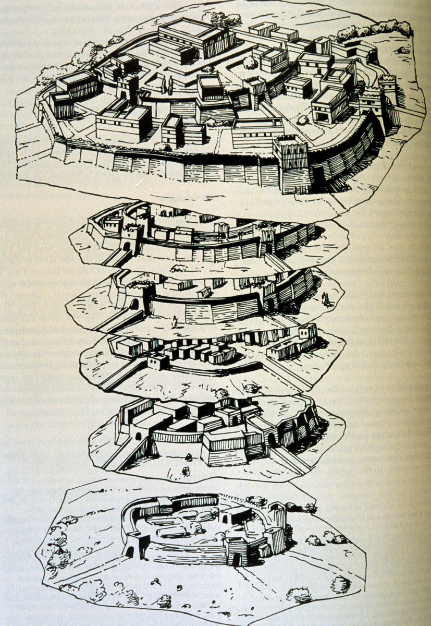 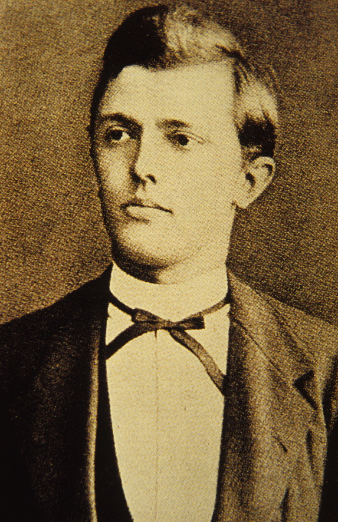 Wilhelm Dörpfeld and stratigraphy;
traditional date of fall of Troy: 1184 BCE
[Speaker Notes: Architect, worked with Schliemann and continued after his death: nine settlements on site: Troy I Early Bronze Age 2920-2450 BCE > restored by Romans = Troy IX C1 CE; Troy VI identified as the Troy of the Trojan War 1700-1250 BCE but destroyed actually by earthquake; Troy VII has signs of siege and fire around 1150 BCE; trad date of sack of Troy 1184 BCE]
Massive trench bulldozed across Troy in 1872
Dörpfeld on the walls of Troy
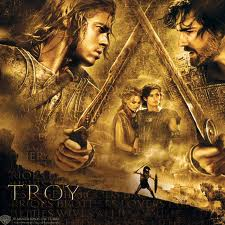 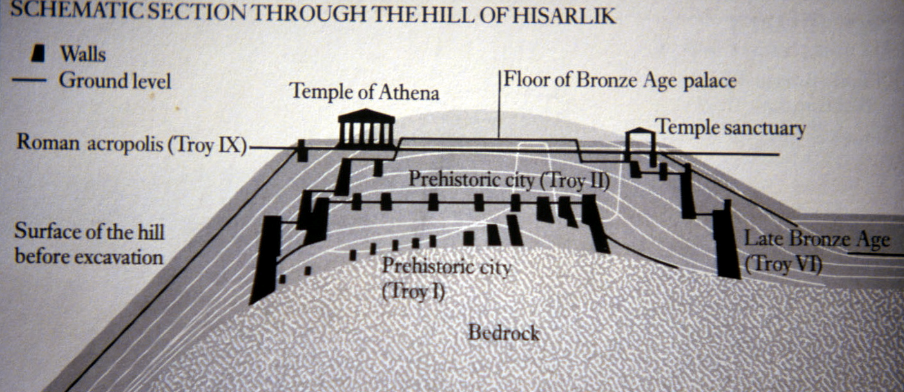 Troy
Complete stratigraphy of Troy
Timeline
Later Bronze Age, 1600-1100 BCE:
	Thebes (Greek mainland)
	Mycenae (Greek Peloponnese)
	The Trojan War (Asia Minor)
	The aftermath of the Trojan War
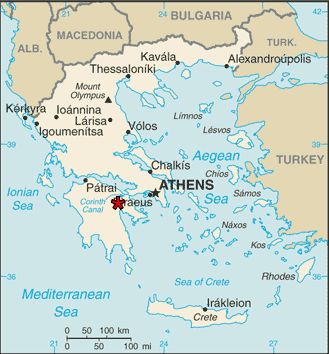 Mycenae
PELOPONNESE = “ISLAND OF PELOPS”
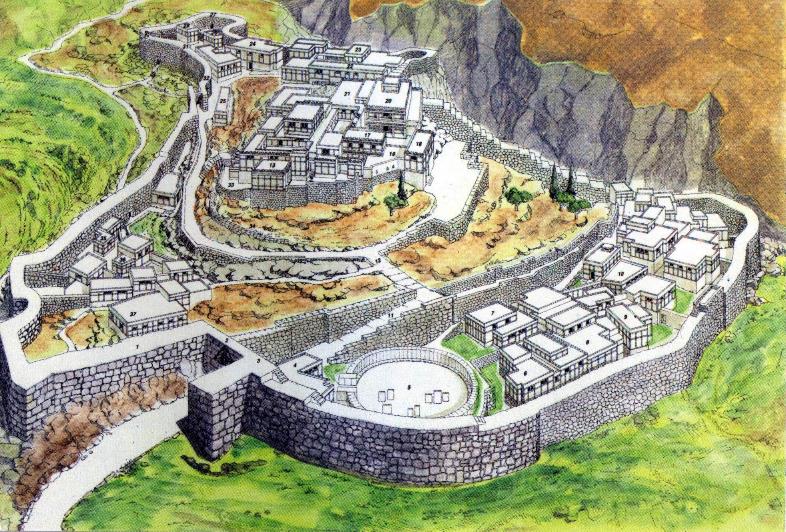 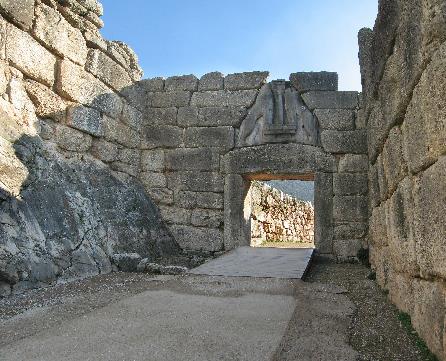 Lions Gate 
Mycenae
Lions Gate – Mycenae“Cyclopean masonry” cf. Tiryns
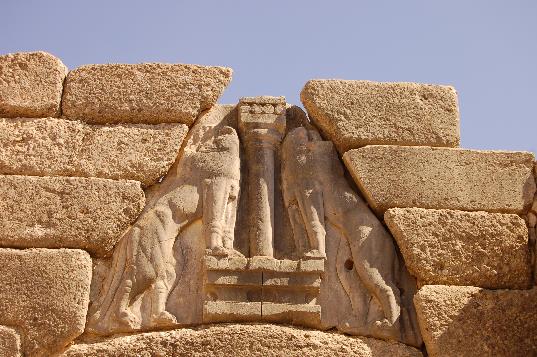 Schliemann
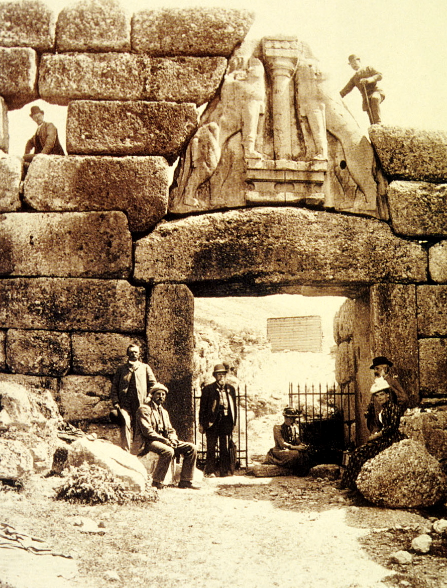 Dörpfeld
Cyclopean 
masonry
Lion’s Gate
[Speaker Notes: Limestone boulders, no mortar, at Mycenae and Tiryns; excavated 1876 by Schliemann; circle of shaft graves > masks of beaten gold, weapons; tholos tombs like beehives; clay tablets with Linear B from palace at Pylos deciphered in 1950s, later excavations on Crete and at Thebes]
Surviving tragedies on Mycenaean saga:

AESCHYLUS 525-456 BCE
	Oresteia trilogy 458 BCE
		Agamemnon, Libation Bearers, Eumenides
SOPHOCLES 496-405 BCE
	Electra
EURIPIDES 485-406 BCE
	Electra, Iphigenia in Aulis, Iphigenia in Tauris

SENECA 4 BCE – 65 CE
	Agamemnon
	Thyestes
Five generations:
1. Tantalus
2. Pelops and Hippodamia
3. Thyestes and Atreus
4. Aegisthus, Agamemnon and Menelaus
Clytemnestra and Helen
5. Iphigeneia, Electra, Orestes
Tantalus Oil painting by Gioacchino Assereto, circa 1640s, Auckland Art Gallery
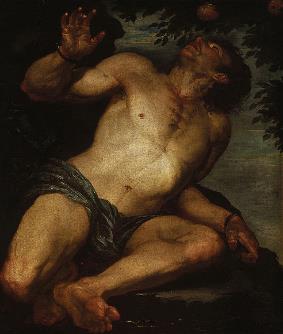 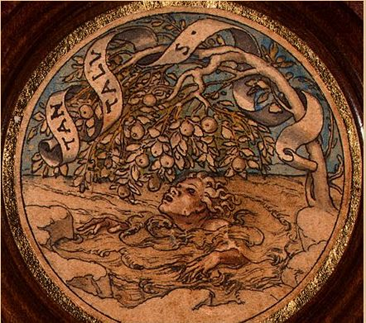 Tantulus 
Joseph Heintz, the Elder, 1535
Five generations:
1. Tantalus
2. Pelops and Hippodamia
3. Thyestes and Atreus
4. Aegisthus, Agamemnon and Menelaus
Clytemnestra and Helen
5. Iphigeneia, Electra, Orestes
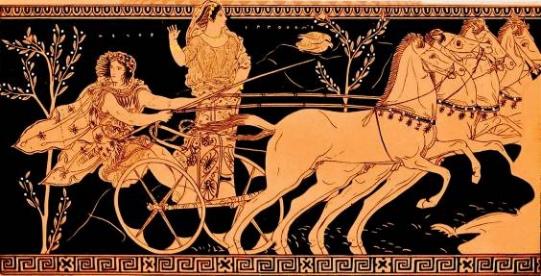 Pelops drives away with Hippodamia, daughter of Oenomaüs.
From an 500 B.C.E. Attic amphora
Five generations:
1. Tantalus
2. Pelops and Hippodamia
3. Thyestes and Atreus
4. Aegisthus, Agamemnon and Menelaus
Clytemnestra and Helen
5. Iphigeneia, Electra, Orestes
ZEUS	 	LEDA 		TYNDAREUS

POLLUX and CASTOR
HELEN and CLYTEMNESTRA

[THE DIOSCURI]
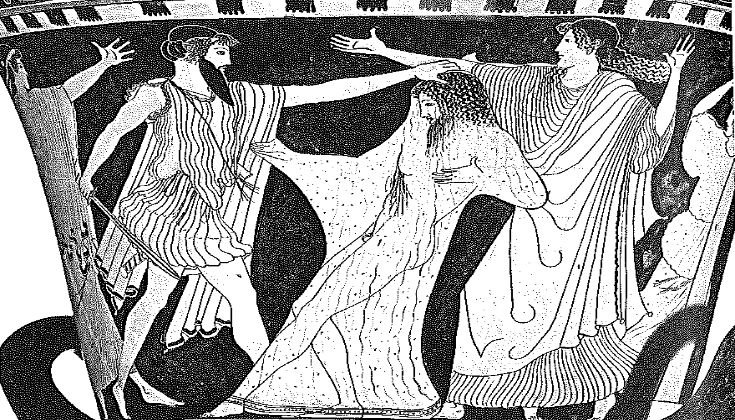 Clytemnestra & Aegisthus killing Agamemnon, Attic wine-mixing bowl (ca 470 BCE)
MFA Boston
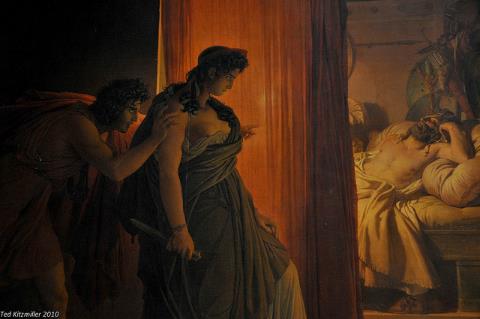 Murder of Agamemnon, Pierre-Narcisse Guérin, 1810, The Louvre
Five generations:
1. Tantalus
2. Pelops and Hippodamia
3. Thyestes and Atreus
4. Aegisthus, Agamemnon and Menelaus
Clytemnestra and Helen
5. Iphigeneia, Electra, Orestes
Aegisthus being murdered by Orestes – Wine Jug, 430-400 B.C.E., Greece, The Louvre
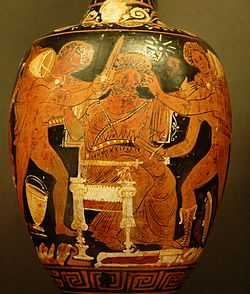 Orestes slaying Aegisthus and Clytemnestra,
Frontal relief of a sarcophagus,
Rome. Marble. Ca. 150 C.E.
Saint-Petersburg, The State Hermitage Museum
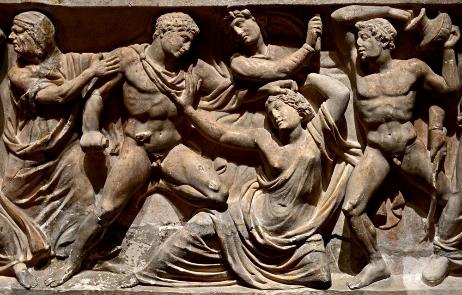 JUSTICE
REVENGE
VENDETTA
Aeschylus Agamemnon 990-1: 
“The ancient curse is bringing down the house in self-destruction” 

What is justice?
Killing your husband in revenge 
for his killing your daughter?
Killing your mother in revenge 
for her killing your father?
Is the child the child of the mother or the father?
Amos and Kip
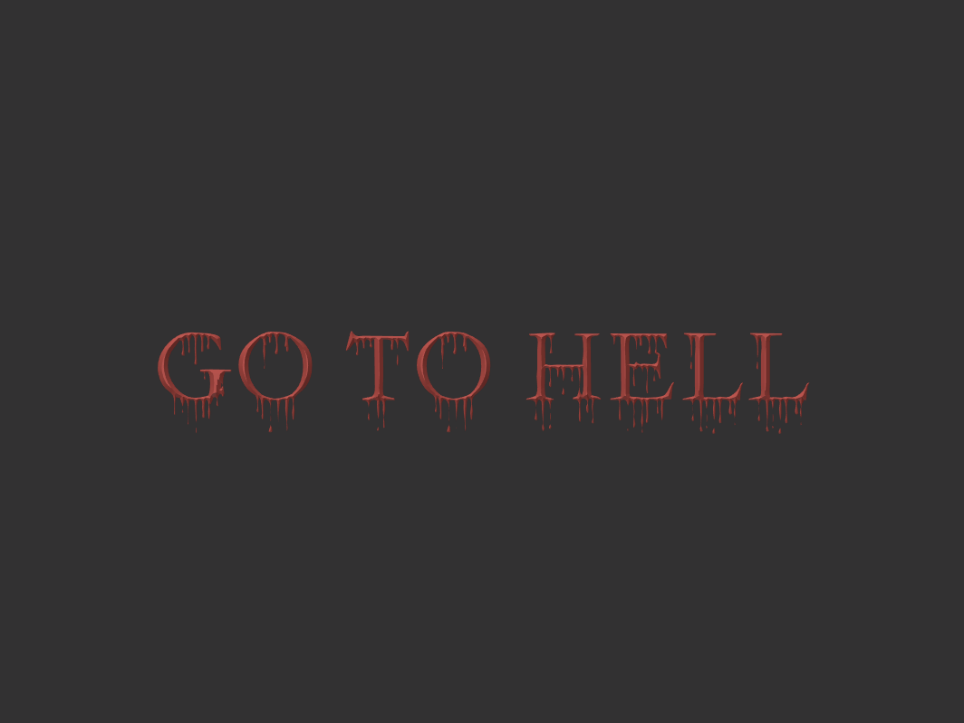 GO TO HELL
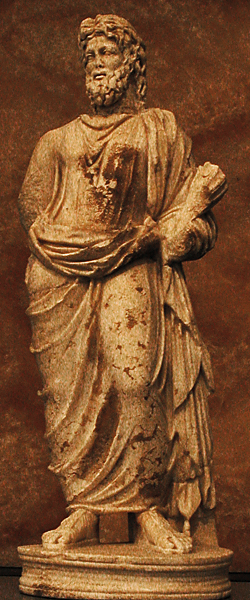 Hades as Pluto (1st century CE Roman copy of a Greek original)
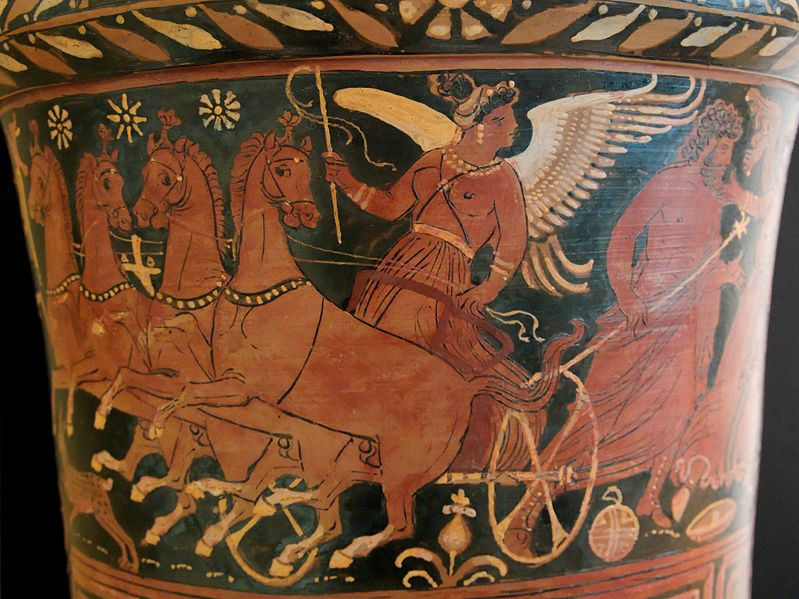 The horses of Hades (winged Fury as charioteer; Apulian red figure c. 330 BCE)
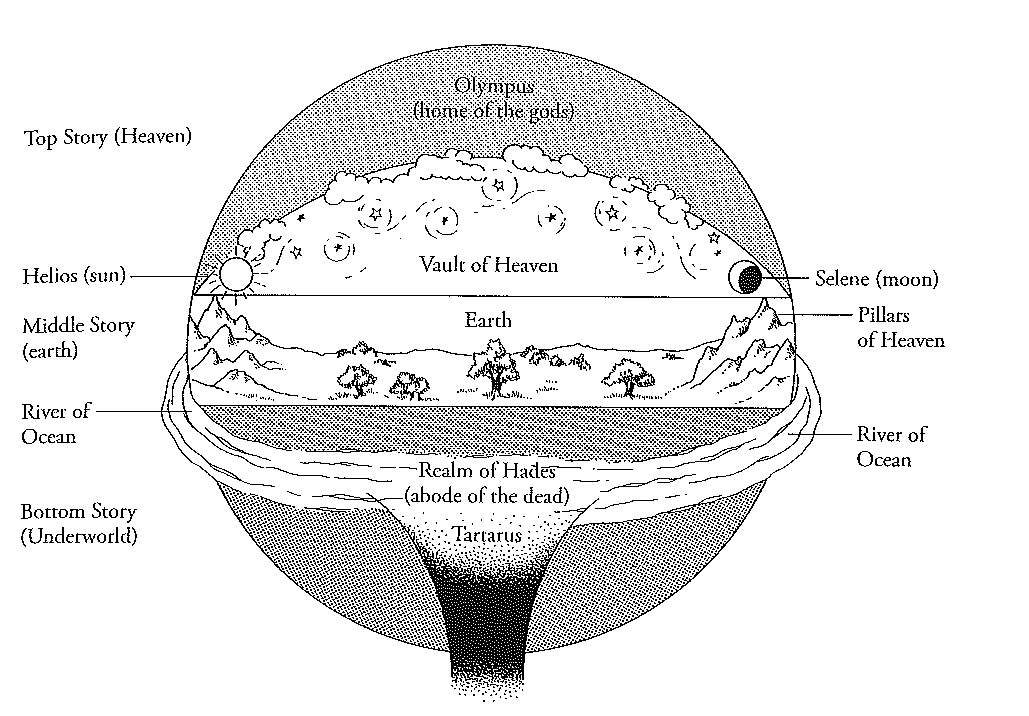 [Speaker Notes: Vertical cosmos]
THE REALM OF HADES
aka TARTARUS or EREBUS
RIVERS:	STYX
					ACHERON
					COCYTUS
					PHLEGETHON
					LETHE
TARTARUS – place of punishment
ELYSIUM - ELYSIAN FIELDS
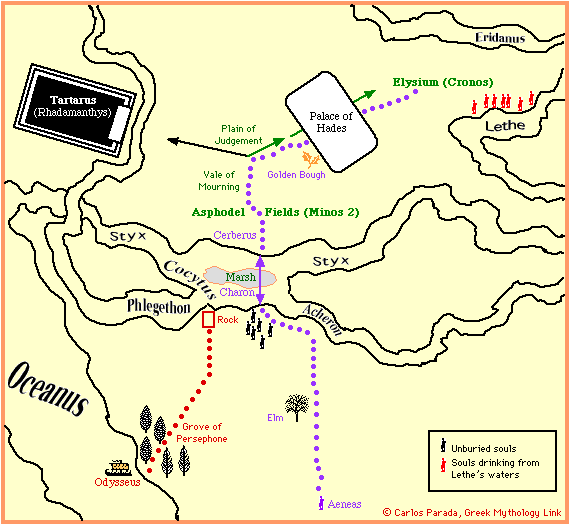 [Speaker Notes: Aka “Isles of the Blest”
The Underworld is a moral place]
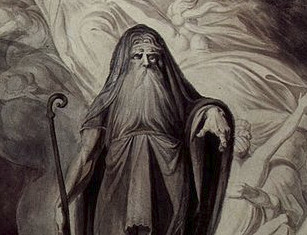 The Underworld According to Homer’s  Odyssey
Physical Features
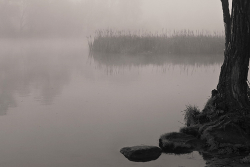 At the extremities of existence:
Along banks of Okeanos
Beyond the sun; region of perpetual darkness and fog

Landscape:
Shores of the Underworld:
Grove of Persephone
Rock at confluence of Cocytos, Phlegethon, Acheron
Asphodel meadows
Halls of Hades
Places of punishment
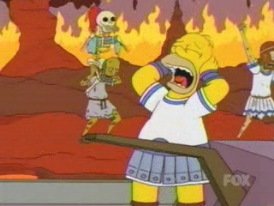 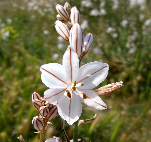 [Speaker Notes: Far north]
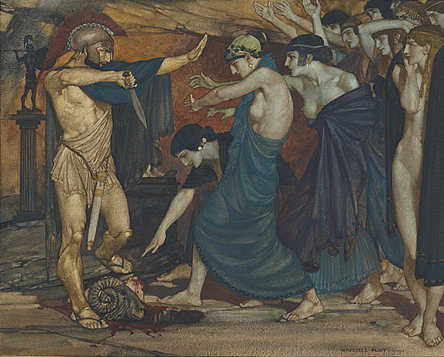 William Russell Flint (Scottish illustrator)
 Odysseus in Hades
1914
National Gallery of Australia, Canberra
Stradanus (Johan van der Straet, Flemish painter)
 Odysseus at the Entrance of Hades
c. 1600-1605
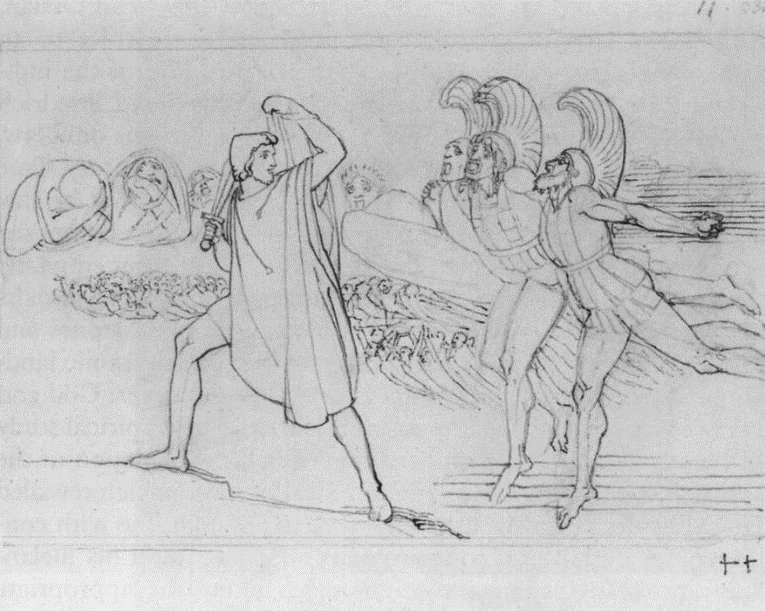 John Flaxman (British sculptor and illustrator)
 Odysseus in the Underworld
1792
HADES – PLUTO – DIS

PERSEPHONE/PROSERPINA

chthonic deities
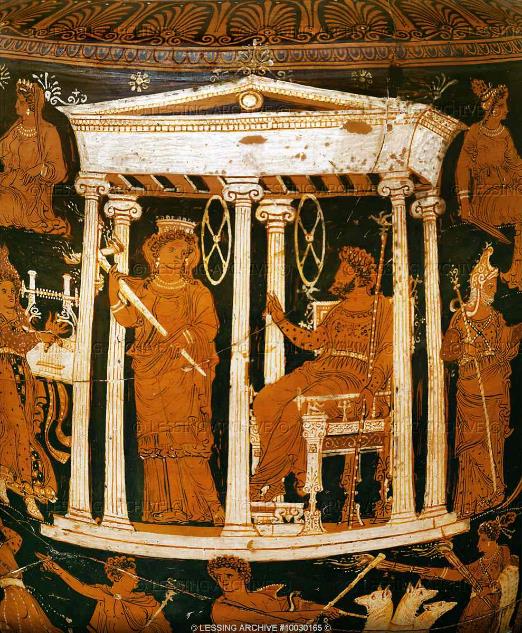 Red figure krater (330 BCE) (detail)
HERMES 
PSYCHOPOMPOS
[Speaker Notes: Only god who goes there]
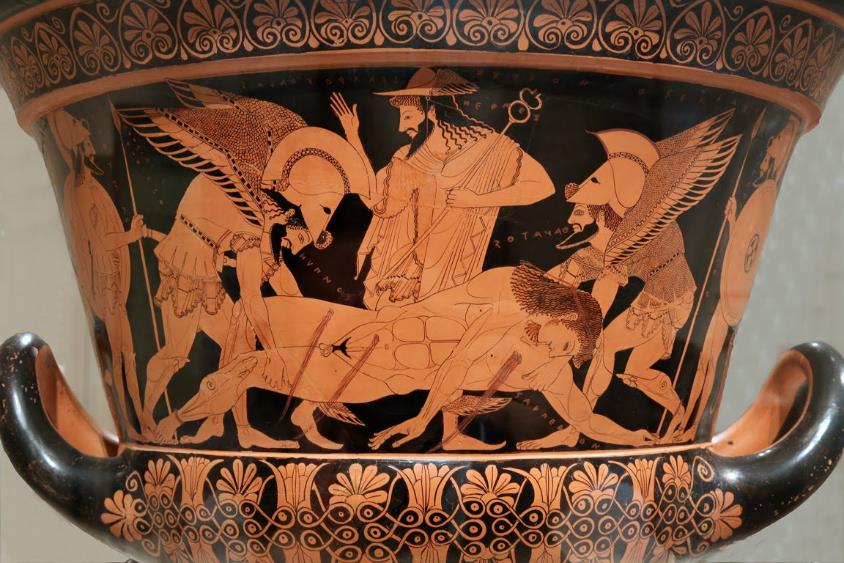 Sarpedon being carried off by Thanatos, Hypnos, and Hermes, krater (510 BCE)
CHARON
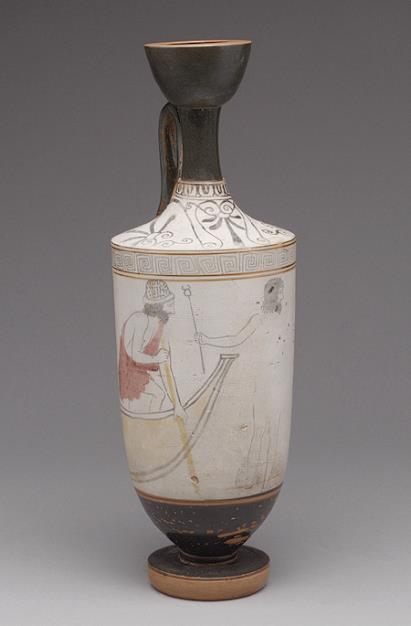 Charon on Attic white-ground lekythos, Classical
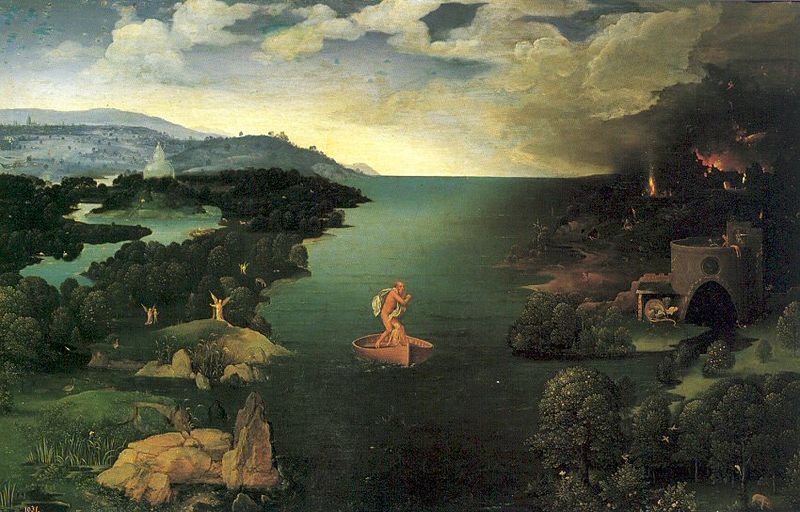 Charon Crossing the Styx by Joachim Patinir
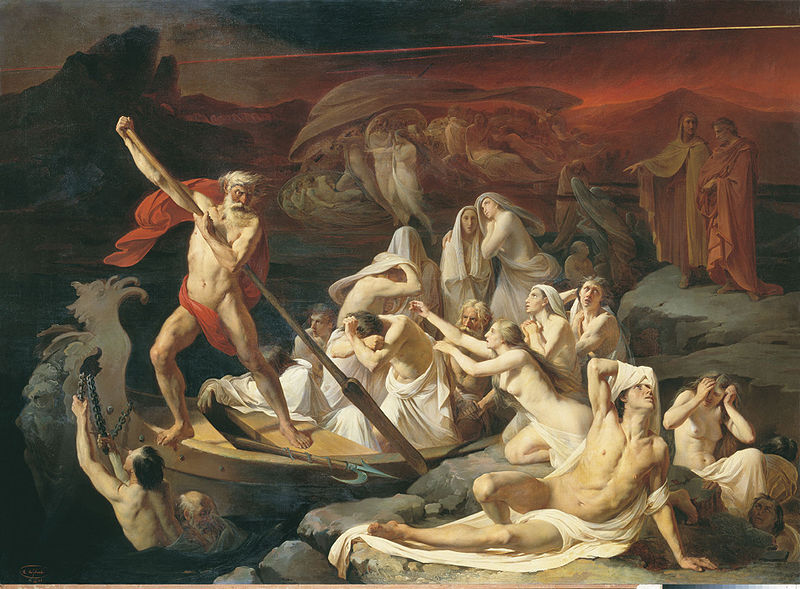 Crossing the River Styx by Alexander Dmitrievich Litovchenko (1861)
CERBERUS
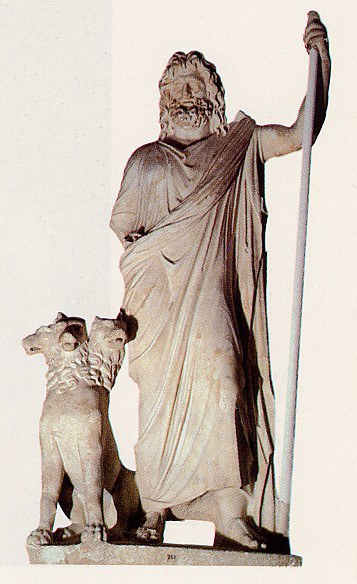 Hades and Cerberus
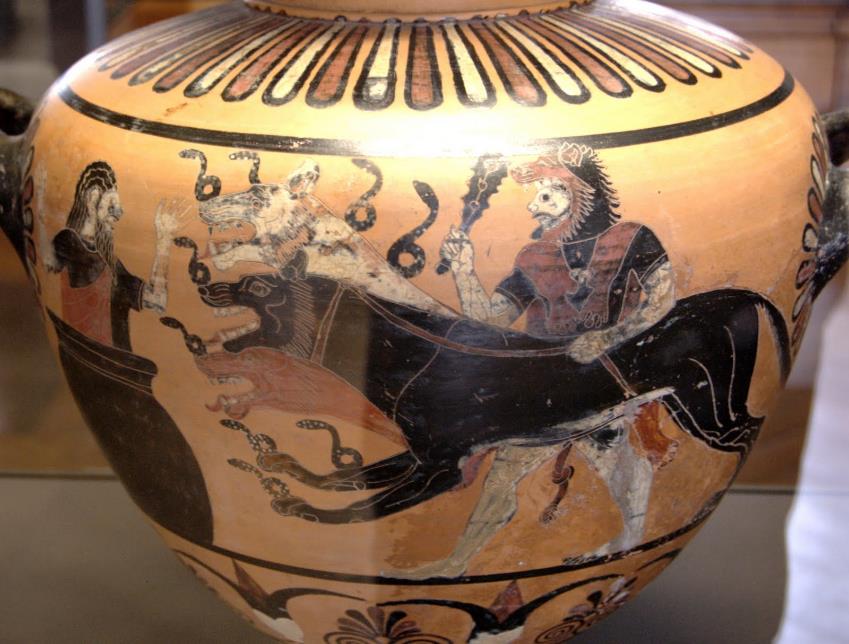 Black-figure hydria by Eagle Painter (525 BCE)
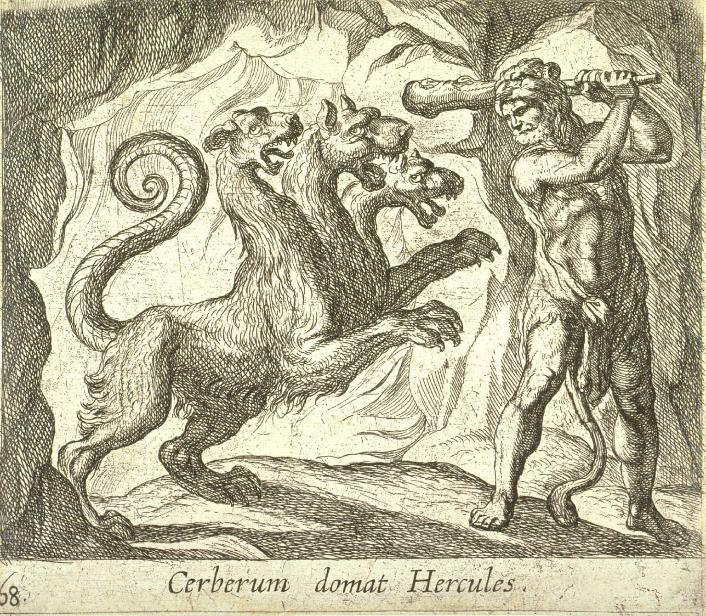 Cerberum domat Hercules by Antonion Tempesta (1600)
William Blake, Cerberus (1825-7)
Bess & Eddie, miniature dachshunds
MINOS
Rhadamanthys, and Minos (on throne), and Aeacus in the underworld on Apulian Red-figure krater (ca 330-310 BCE)
Hubristic Sinners
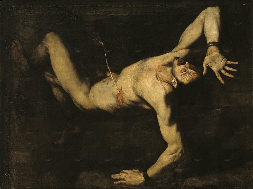 Tityus
Crime: Attempted rape of Leto
Punishment: Liver devoured

Tantalus
Crime: Kin slaying, cannibalism
Punishment: Eternal hunger, thirst

Sisyphus
Crime: Hubristic craftiness
Punishment: Futile labor
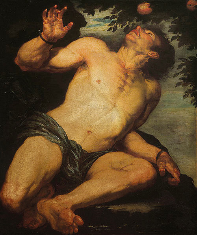 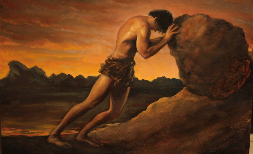 [Speaker Notes: Tityus son of Gaia; Tantalus son of Zeus, serves up son Pelops at banquet of gods; Sisyphus killed guests]
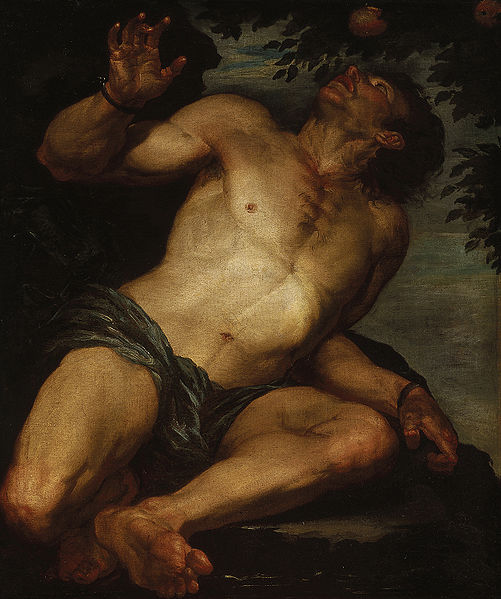 Tantalus by Gioacchino Assereto
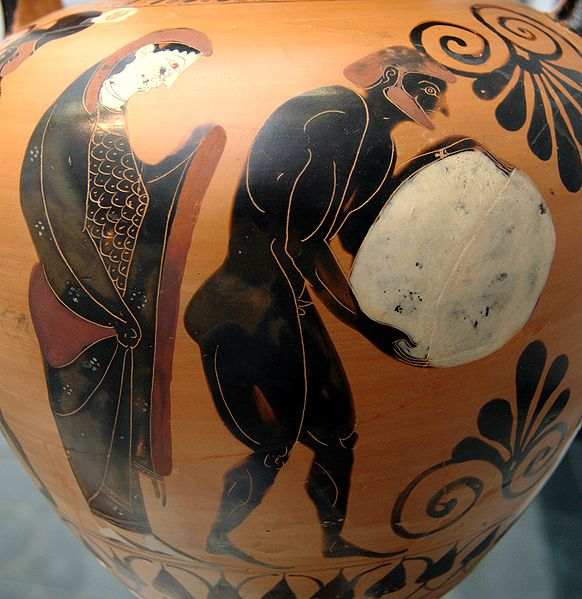 Sisyphus, supervised by Persephone on Attic black-figure amphora (ca. 530 BC)
IXION – killed father-in-law; Zeus took him to Olympus where he lusted after Hera; Zeus made a cloud looking like Hera which Ixion had sex with, then threw him out of Olympus and had him bound to a fiery wheel for eternity; offspring of copulation with cloud were Centaurs

DANAIDS – daughters of Danaus; killed husbands on wedding-night, punished by carrying water in sieve/leaking pots for ever
The Danaïds, John William Waterhouse, 1903
Plato Republic Book 10 (Myth of Er)
‘Everyone had to suffer an appropriate penalty for each and every sin ten times over, in retribution for the number of times and the number of persons he had wronged … if they had done good deeds and were just and holy, in the same proportion they were given a worthy reward.’
The souls then meet the Fates (Moirai), daughters of Necessity: Lachesis, Clotho and Atropos.

The lots are cast and the soul with the first lot gets to choose his next life from the entire range: men, women, animals, long lives, short lives, famous, infamous and so on.

Examples: former soul of Orpheus did not want to be born a woman; former soul of Ajax chose lion because did not want to be born a man; former soul of Atalanta chose life of male athlete; former soul of Odysseus chose life of an ordinary man

After their choices have been ratified by the Fates, the souls drink from river Lethe and then are reborn
KATABASIS(descent)
Heracles – Cerberus – 12th Labour
Theseus & Pirithoüs – Persephone
Orpheus – Eurydice
Aeneas - Anchises
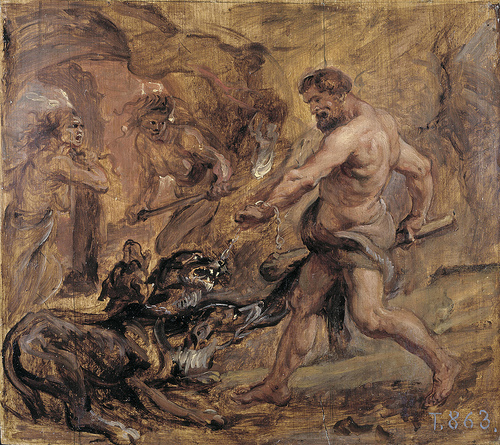 Hercules Taming Cerberus by Peter Paul Rubens (1577-1640)
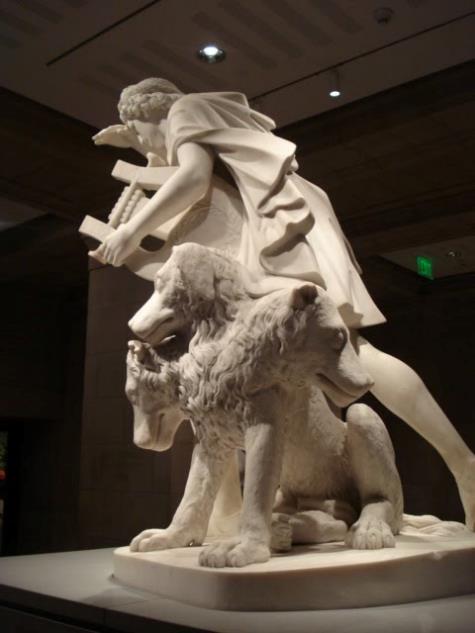 Orpheus and Cerberus by Thomas Crawford (1843)
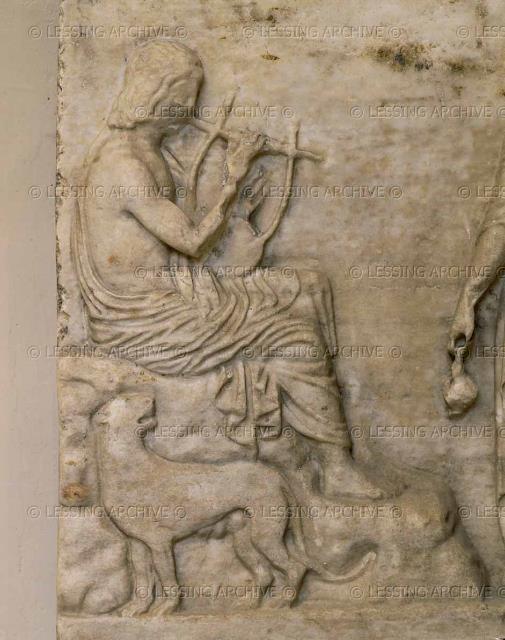 Orpheus with lyre surrounded by animals, stone relief (2nd BCE)
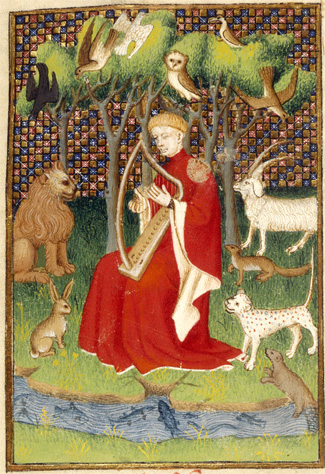 Orpheus by Christine de Pisan (C14th-15th)
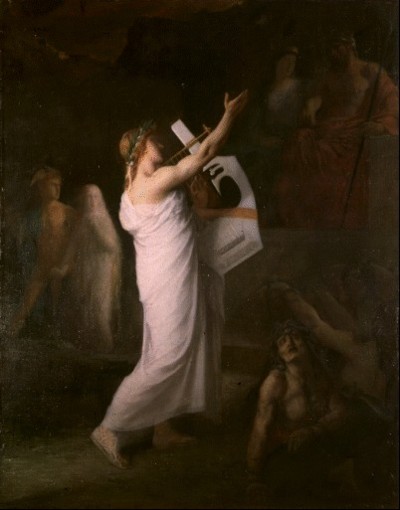 Orpheus in Hades by Jules Machard (1865)
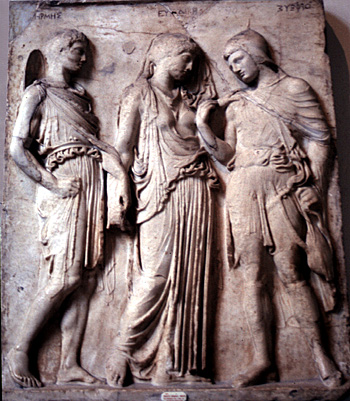 Orpheus and Eurydice, Roman relief (1st century BCE)
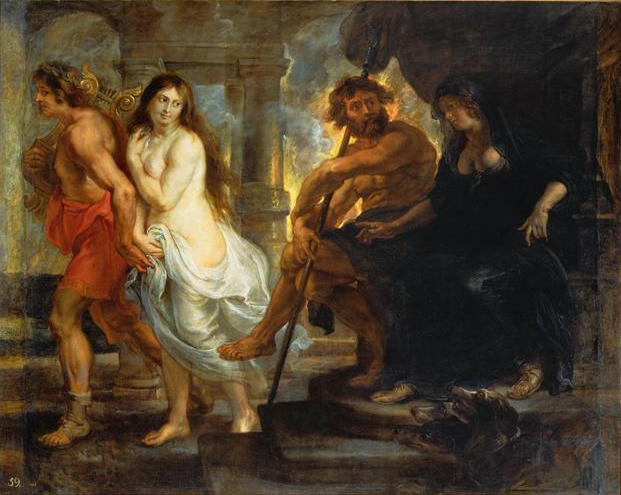 Orpheus and Eurydice by Peter Paul Rubens (1636-8)
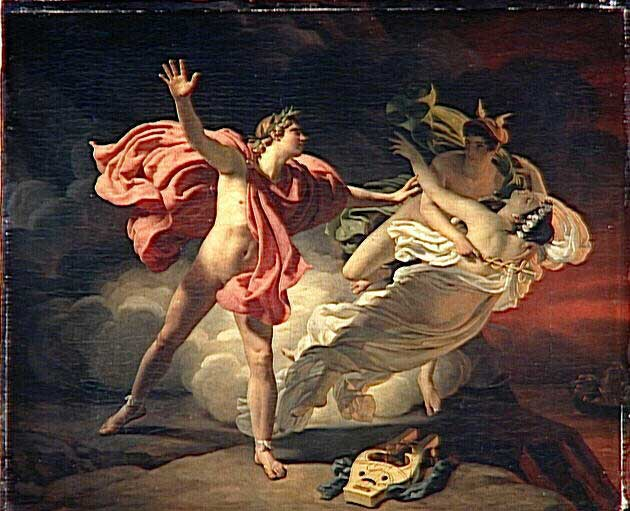 Orpheus and Eurydice, Michel Drolling, 1820
Orpheus, son of Apollo
Eurydice

Sue Hubbard ‘Eurydice’ (2004)
VIRGIL’S UNDERWORLD
Aeneid – epic poem written 29-19 BCE – in Book 6, Trojan hero Aeneas goes down to Underworld as instructed by the Sibyl of Cumae, to meet his dead father Anchises – to be permitted to enter the Underworld he must first pluck the Golden Bough in the forest – this gives name to Sir James Frazer’s exploration of comparative mythology in The Golden Bough (1890 onwards)
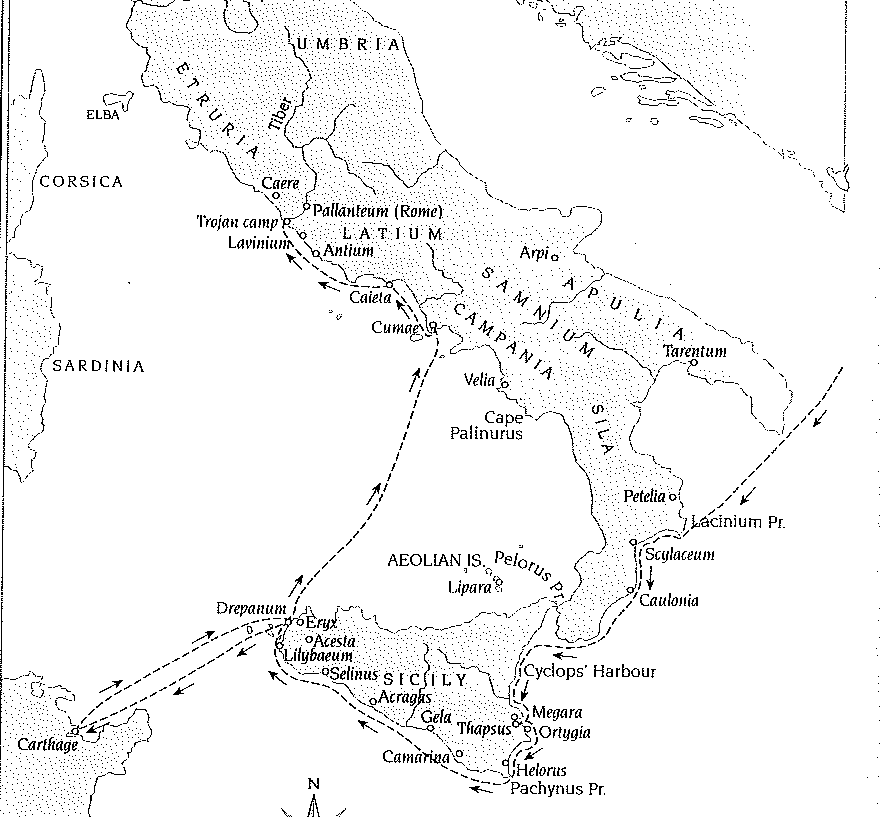 Cumae
Cumae
Cumae
Entrance to the Sibyl’s cave
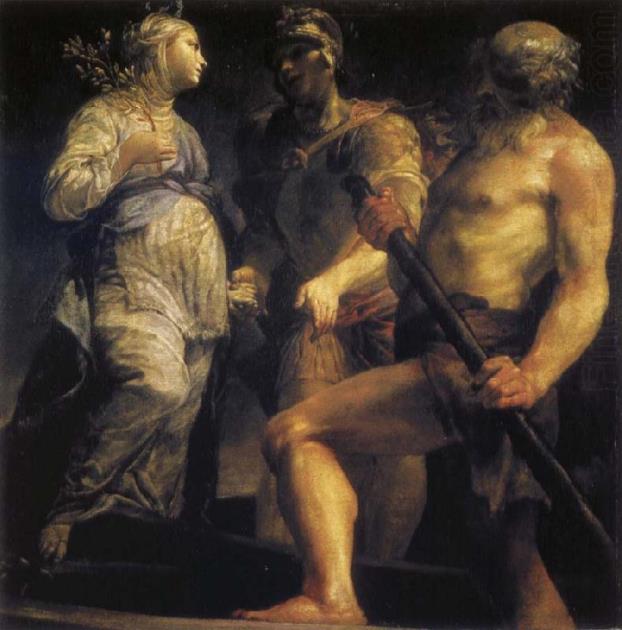 Aeneas with the Sibyl and Charon by Giuseppe Maria Crespi
Virgil Aeneid Book 6 – the Sibyl of Cumae
Here are imprisoned and await punishment those who hated their brothers … or struck a parent and devised guile against a dependent or who hovered over their acquired wealth all alone and did not share it with their relatives … and those who were killed for adultery or took up arms in an impious cause and were not afraid to betray the pledges made to their masters. … All dared enormous crime and were successful in the attainment of their daring. I should not be able to recount all the forms of wickedness or enumerate all the names of the punishments if I had a hundred tongues and a hundred mouths.
Virgil Aeneid Book 6 cont.
Then at last they came to the happy places, the pleasant green glades of the Woods of the Fortunate, the home of the blessed. Here air that is more pure and abundant clothes the plains in soft-colored light and they have their own sun and their own stars. Some exercise their limbs on the grassy wrestling grounds, vie in sport, and grapple on the yellow sand. Others dance in a chorus and sing songs …
Then father Anchises replied: “The souls to which bodies are owed by Fate at the stream of Lethe drink waters that release them from previous cares and bring everlasting forgetfulness. Indeed I have desired for a long time to tell you about these souls, to show them before your very eyes, and to list the number of my descendants; now all the more may you rejoice with me that you have found Italy. … When the last glimmer of life has gone, all the evils and all the diseases of the body do not yet completely depart from these poor souls; … many ills, for a long time encrusted, become deeply ingrained in an amazing way.
Therefore they are plied with punishments, and they pay the penalties of their former wickedness … until a long period of the circle of time has removed the ingrown corruption and has left pure etherial spirit and the first of the original essence. … When the souls have completed the cycle of one thousand years, the god calls all these in a great throng to the river Lethe, where they are made to forget so that they might begin to wish to return to bodies and see again the vault of heaven.”
Ideas that inform Virgil’s picture of the afterlife:

Homer
Plato’s Myth of Er in Republic 10
Pythagorean ideas
Stoic philosophy
Orphic ideas
Pythagoreanism - Pythagoras, C6 BCE Greek philosopher, founded a school and a philosophical system. His teaching was ethical, religious, and mystical. Metempsychosis / transmigration = the soul (human and animal) passes from one body to another body; hence vegetarianism and rituals of purification thought to promote superior reincarnation

Orphism – ancient Greek mystic cult, supposedly drawn from writings of Orpheus, Orphic hymns; soul was a fallen god, which might be restored by a system of “purifications” (katharmoi) and “rituals” (orgia); the physical body (soma) was a prison-chamber for the soul (psyche); Orphic saying: sōma sēma, “the body is tomb”
Virgil’s influence on later European thought

Dante (1265-1321)
The Divine Comedy 
	Inferno – Virgil is Dante’s guide!
	Purgatorio
	Paradiso

Christian world appropriates the pagan view of Hell
For more on the gods of the Underworld including Erinyes (Furies) and Moirae (Fates) see
www.theoi.com